Исследовательская работапо теме: «Определение коэффициента внутреннего трения жидкостей методом Стокса»
Выполнила: ученица 10 класса «Б» Дугонина Татьяна
Научный руководитель: Солдатова Галина Борисовна
Цель:
Определить коэффициент внутреннего трения жидкостей по методу Стокса.
Задачи:
1)  Изучить методику вычисления и определения коэффициента внутреннего трения жидкостей по методу Стокса.
2)  Экспериментально определить коэффициент внутреннего трения жидкостей: глицерина, касторового масла, дизельного топлива, импортного масла, рафинированного масла «Золотая семечка», нерафинированного масла «Для всей семьи», моторного масла М-8В и моторного масла М-63/12Г1.
3)  Построить график зависимости коэффициента внутреннего трения от температуры.
4)  Сравнить полученные значения коэффициента внутреннего трения со значениями ГОСТа.
1)Формула Стокса:


2) Формула определения коэффициента внутреннего трения:
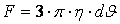 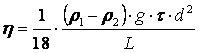 Экспериментальная установка, используемая для определения коэффициента внутреннего трения по методу Стокса, показана на рис. 3.1. Это функциональный модуль, на передней панели которого находится крепежный винт 1, табличка 2 с называется работы, цилиндрические стеклянные колбы 3 с пробками 4, расположенные симметрично относительно измерительной линейки 6, два ползунка (верхний и нижний) с планками 5, осветитель. Цилиндрические сосуды заполнены вязкими жидкостями. Для каждой жидкости проводят серию опытов: в сосуд через отверстие в пробке 4 пускают поочередно пять небольших шариков, плотность которых больше плотности жидкости.
Формула для определение коэффициента внутреннего трения для глицерина без учета радиуса цилиндрического сосуда
∆η=√((ση/σρT)∆ρT)2+(ση/σρж)2+((ση/σg)∆g)2+((ση/σd)∆d)2+((ση/σt)∆t)2+((ση/σL)∆L)2
Формула для  определения коэффициента внутреннего трения для глицерина с учетом радиуса цилиндрического сосуда
η=(2/9)*g*r2*(((ρт-ρж)*t)/(L*(1+2,4r/R)))
Таблица №1
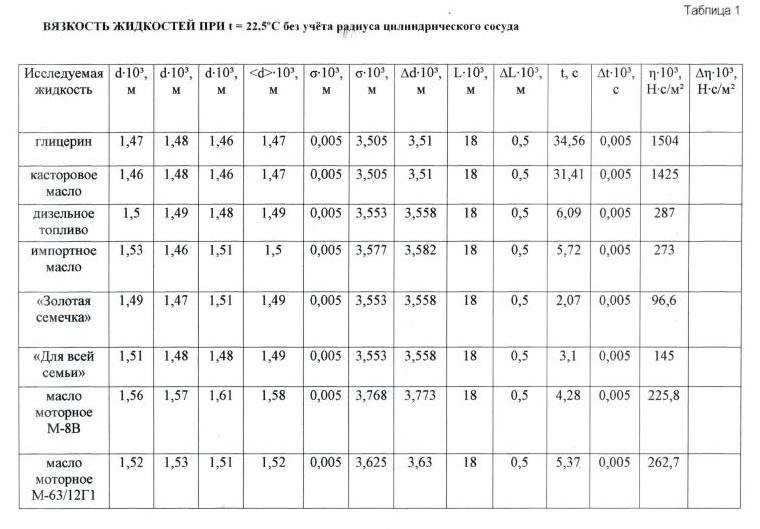 Таблица №2
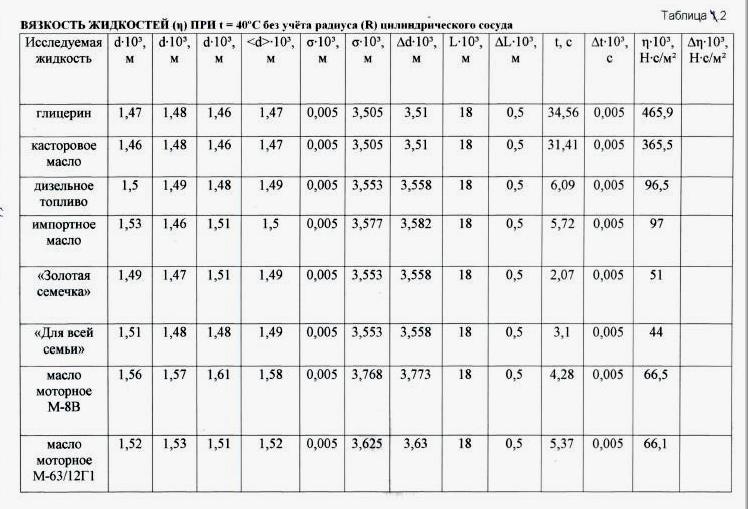 Таблица №3
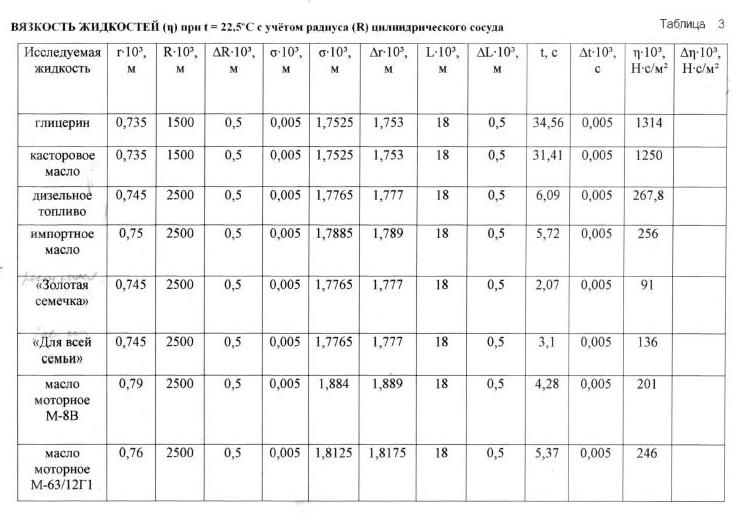 Таблица №4
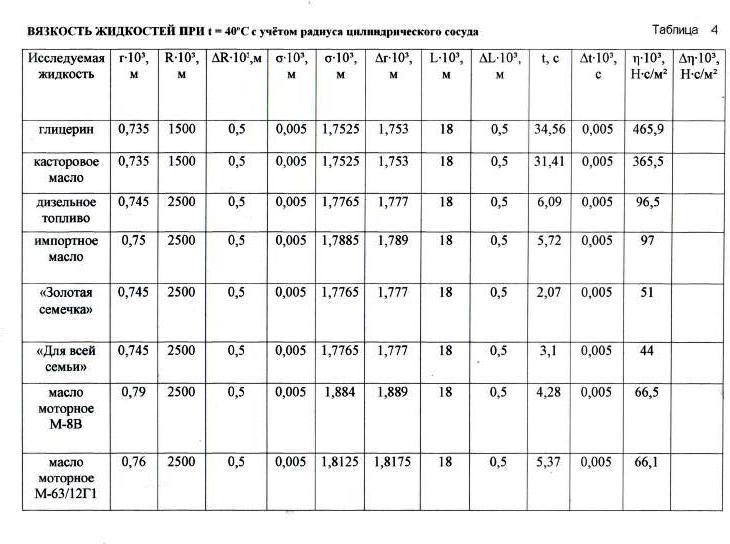 График зависимости
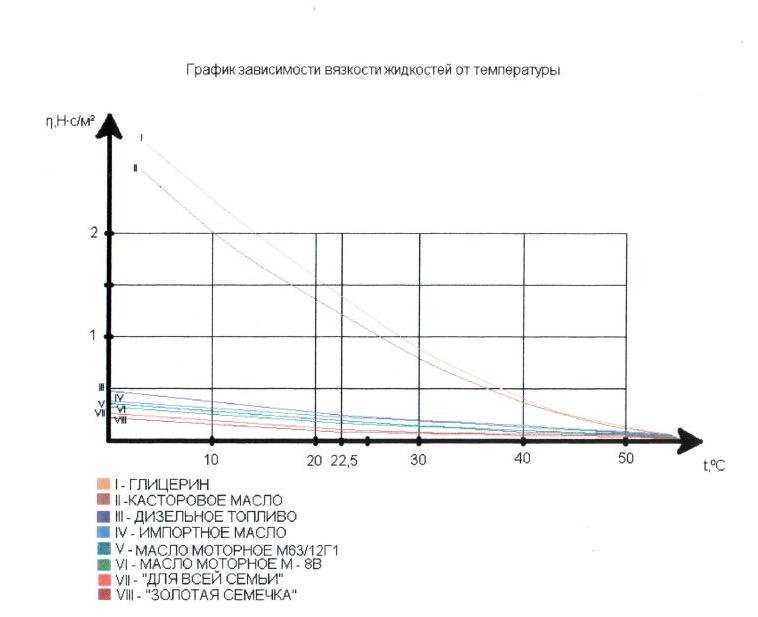 Выводы:
1. 	Я изучила методику вычисления и определения коэффициента внутреннего трения
жидкостей по методу Стокса.
2. 	Экспериментально определил вязкость жидкостей: глицерина, касторового масла,
рафинированного подсолнечного масла «Золотая семечка», нерафинированного
подсолнечного масла «Для всей семьи», импортного машинного масла, дизельного топлива, моторного масла М-8В и моторного масла М-63/12Гl.
3. 	Определил зависимость коэффициента внутреннего трения жидкостей от температуры.
Проведя эксперименты при t=22,5°C и t=40°C, выяснил, что при увеличении температуры
вязкость жидкостей уменьшается. 
4. 	Посетив организацию «Мордовнефтепродукт» и «Независимую торговую экспертизу», я выяснила, что вязкость является одной из характеристик качества жидкостей. Поэтому, если сравнить вязкости жидкостей, экспериментально выведенные мной с табличными значениями в ГОСТе можно определить качество жидкостей. Я сравнил  табличные значения вязкостей с экспериментально выведенными мной, и обнаружил, что вязкости дизельного топлива и подсолнечных масел с учётом погрешностей совпадают с табличными значениями, а вязкости моторных масел М-8В и М-63/12Гl существенно отличаются, значит, можно усомниться в ГОСТе изготовления этих масел.